vmbo (bb/kb) bovenbouw
Voorlichting
februari 2024
Michelle Wisse
Kiezen
Binnenkort ontvangt u een keuzeformulier van het secretariaat. 

Wat valt er te kiezen?
- Niveau
- Sector 
- Keuzevakken
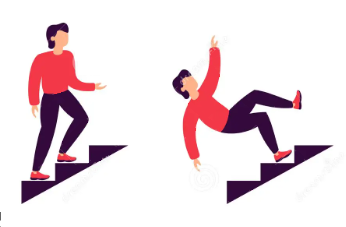 Klimmen is fijner dan vallen!
2
VMBO Algemeen
VMBO :    Voorbereidend Middelbaar Beroeps Onderwijs  	Voorbereidend, dus geen eindonderwijs!

Binnen het vmbo zijn er 4 niveaus (leerwegen):
Basisberoepsgerichte leerweg (BB)*
Kaderberoepsgerichte leerweg (KB)*
Gemengde leerweg (GL)
Theoretische leerweg (TL)*

Binnen een leerweg volgen de leerlingen een profiel. Op Mariëndael is dat voor bb/kb profiel D&P.


* Aanbod Mariëndael
3
VMBO in schema
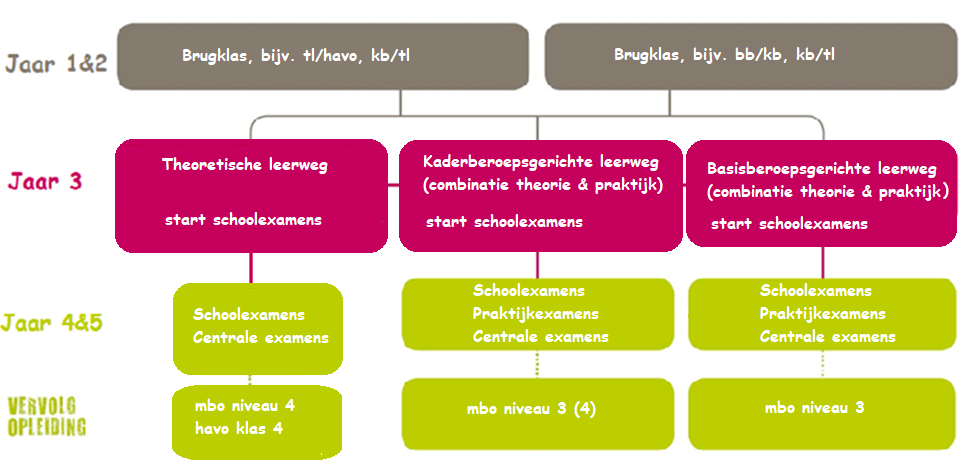 4
Inhoud onderwijs programma
Wij bieden één profiel aan:

Dienstverlening en Producten (D&P)


Dat bestaat uit een:

- Algemeen deel

- Profielgebonden deel D&P
5
Algemene Programma
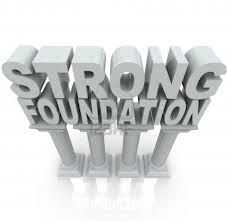 Voor alle leerlingen:

Nederlands
Engels
Rekenen
Kunstvak 1*
Maatschappijleer 1*
Bewegingsonderwijs (BWO)*
Loopbaan oriëntatie en begeleiding (LOB)*



Deze vakken worden afgerond met alleen een schoolexamencijfer, niet met een centraal examen.
6
Profielgebonden deel D&P
Profielvak D&P 

- Verplicht
- Wordt aangeboden in thema’s: het leren van vaardigheden    zoals presenteren, organiseren, multimediaal product    maken, verkopen, product verbeteren, promoten
- Schoolexamen + Centraal examen  Eindcijfer profielvak
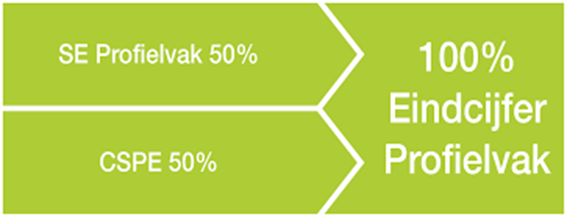 7
Vervolg profielgebonden deel
Beroepsgerichte keuzevakken

-	minimaal 4 modules kiezen
-	Breed aanbod over verschillende sectoren: Techniek, 	Zorg en Welzijn, ICT, Economie
-	Elke module wordt afgesloten met een schoolexamen
-	Gemiddelde van keuzedelen  Eindcijfer Keuzedeel
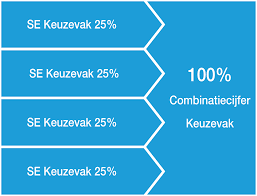 8
Keuzedelen, zoals:
Plaat- en constructiewerk
Wielophanging- en carrosserie
Booglassen 
Verspanende technieken
Zorg & welzijn Kind en Jongere 
Zorg & welzijn Volwassen en ouderen
Facilitaire Dienstverlening Ouderhoud en Receptie 
Facilitaire Dienstverlening Catering en Inrichting 
Ondersteuning bij Sport- en bewegingsactiviteiten
ICT 
Netwerk 
Audiovisuele productie
Fotografie 
Presentatie & Styling

Let op: het aanbod kan veranderen.
9
Profiel gebonden deel D&P (vervolg)
leerlingen moeten 2 profielgebonden theorievakken                     volgen. 

Er zijn 4 profielgebonden theorievakken:
Wiskunde
Natuurkunde (Nask1)
Biologie
Economie

Uit deze 4 vakken moeten er 2 worden gekozen.
10
Overzicht
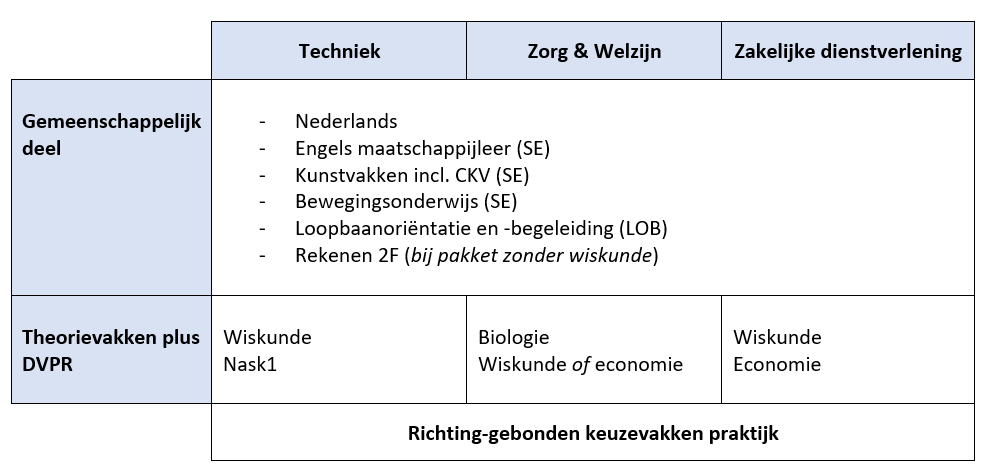 11
Overstap OB  BB
De overstap van de onderbouw naar de bovenbouw is landelijk een grote overgang.

Er worden meer vaardigheden van de leerlingen gevraagd:
Werken met studiewijzers en PTA’s
Omgaan met regels
Omgaan met druk
Samenwerken
Zelfstandigheid
Hoger tempo
Stagelopen
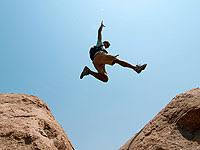 12
PTA’s
Elk vak heeft een programma van toetsing en afsluiting:
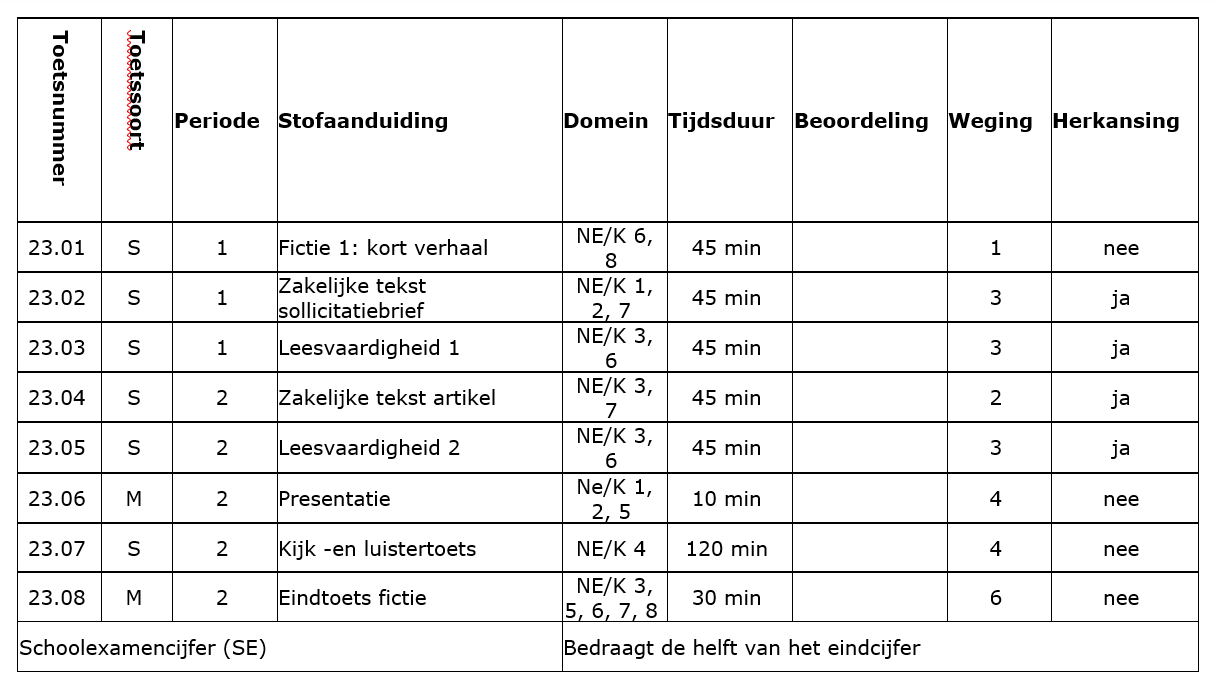 13
Studiewijzers
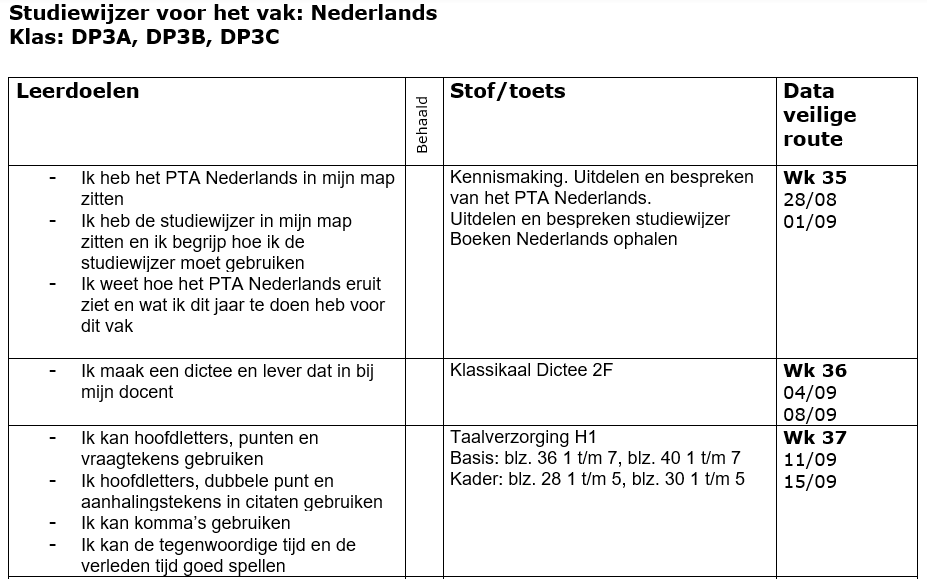 14
Hoera, een diploma. En wat nu?
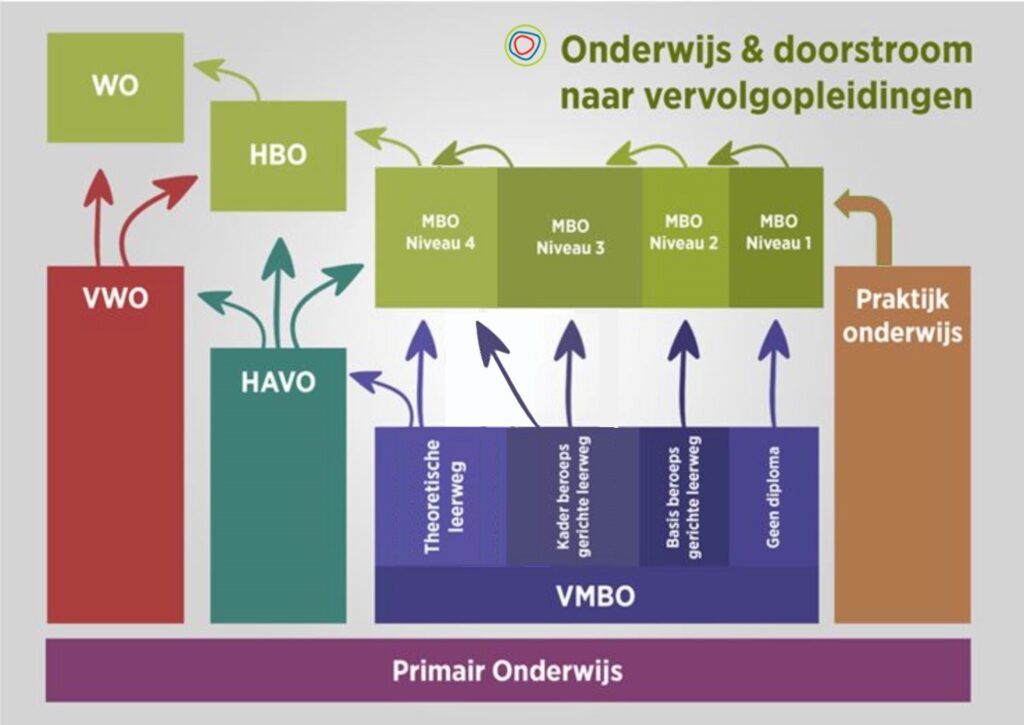 15
Vragen?
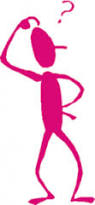 16